Fraction Operations Edition
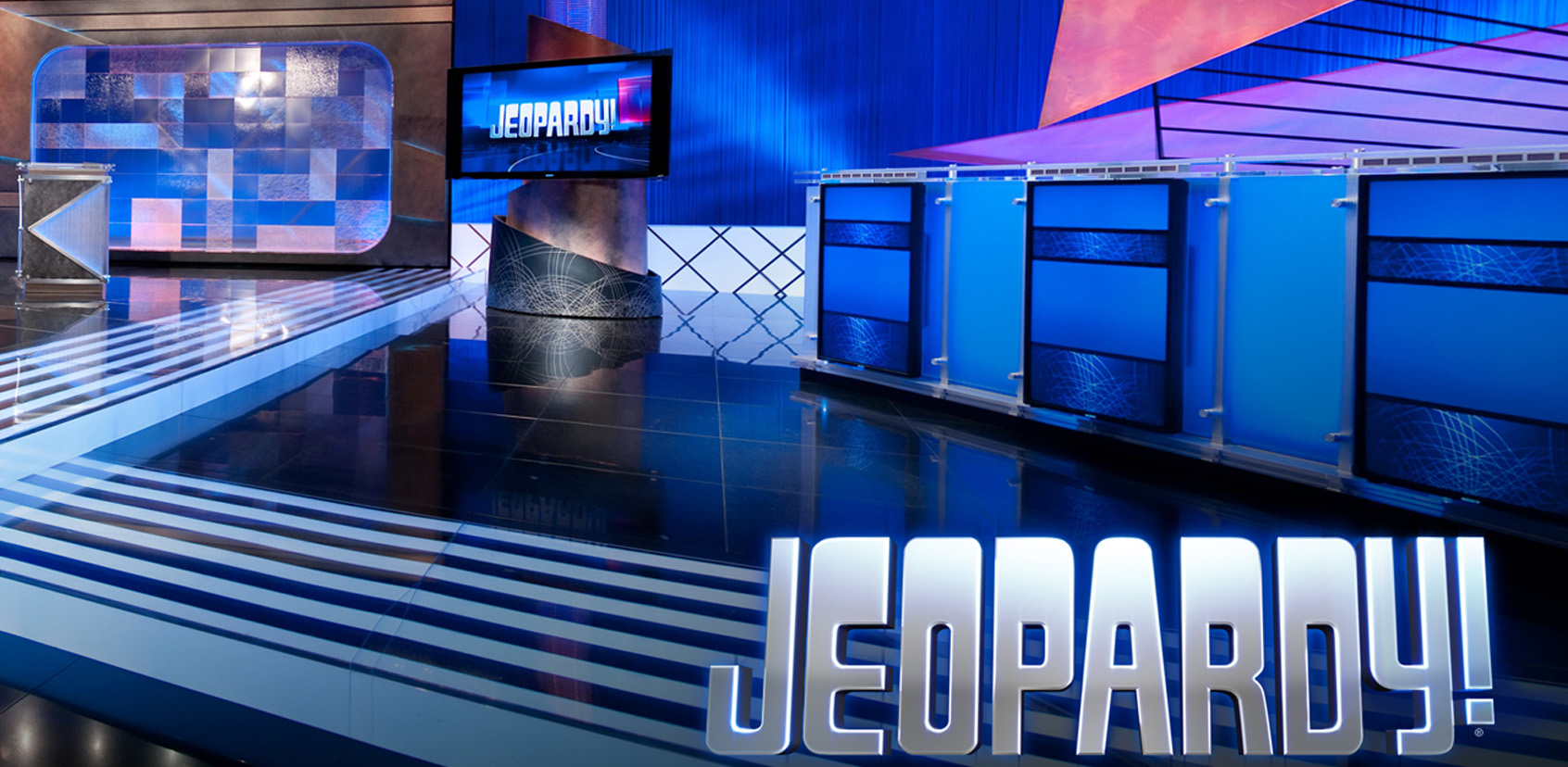 With your host: Miss Crill
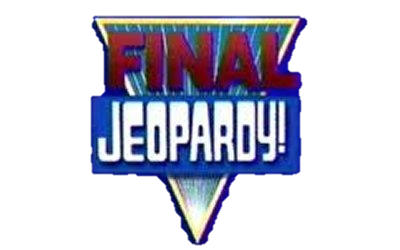 Mixed Numbers - 100
What mixed number is shown below?
Mixed Numbers – 100
2 and 2/6		or			2 and 1/3
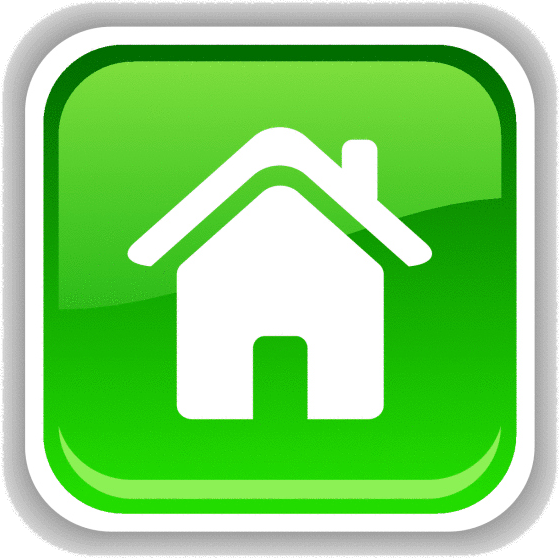 Mixed Numbers - 200
What mixed number is shown below?
Mixed Numbers – 200
4 and ¾
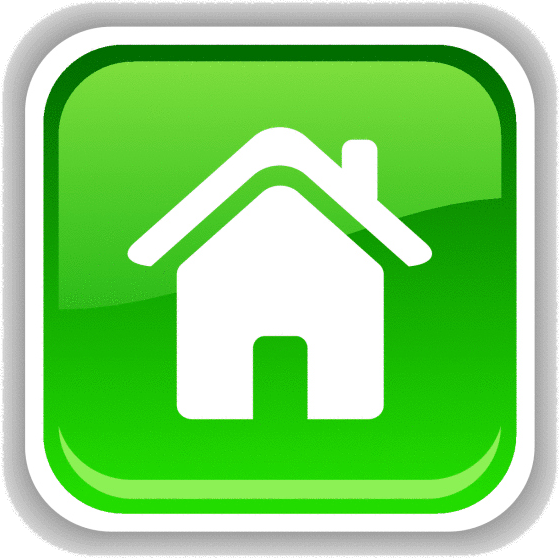 Mixed Numbers - 300
What mixed number is equal to 8/3?
Mixed Numbers – 300
2 and 2/3
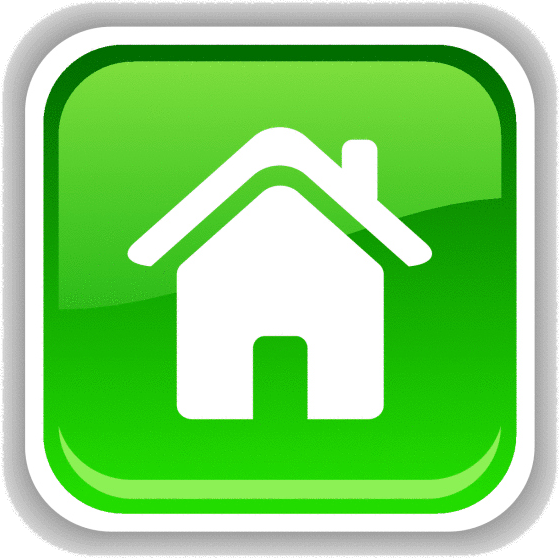 Mixed Numbers - 400
What mixed number is equal 12/9?
Mixed Numbers – 400
1 and 3/9			or		1 and 1/3
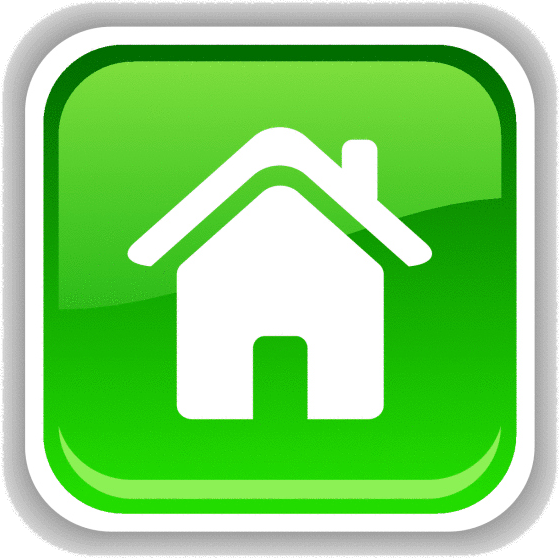 Mixed Numbers - 500
What mixed number is equal to 46/12?
First Category – 500
3 and 10/12			or		3 and 5/6
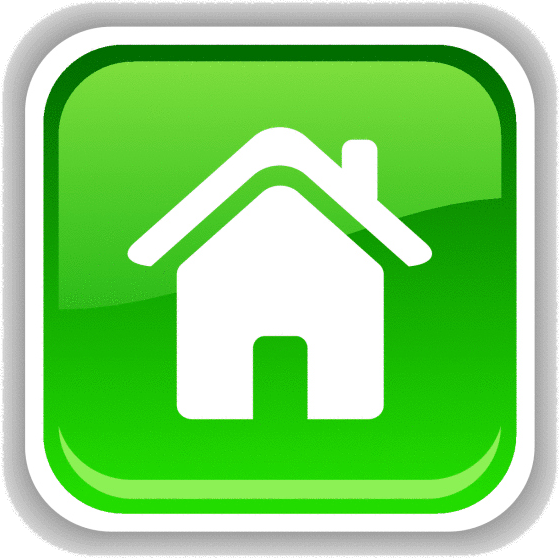 Adding Fractions - 100
Xochitl poured ¾ cup sugar into her pitcher of lemonade and 1 and ¾ cup sugar into the punch bowl of lemonade.  How much sugar did she use altogether?
Adding Fractions – 100
10/4 cups		or		2 and ½ cups
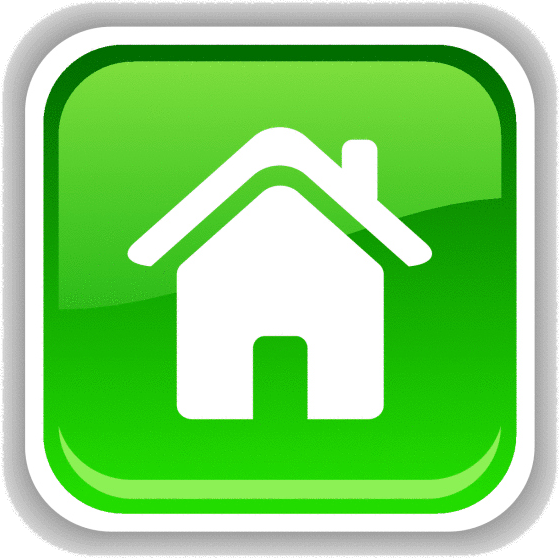 Adding Fractions  - 200
Lincoln feeds his cat 2/3 cup of dry food and 2/3 cup of wet food each day.  How much food does he feed his cat altogether each day?
CHECK
Adding Fractions – 200
4/3 cup		or		1 and 1/3 cup
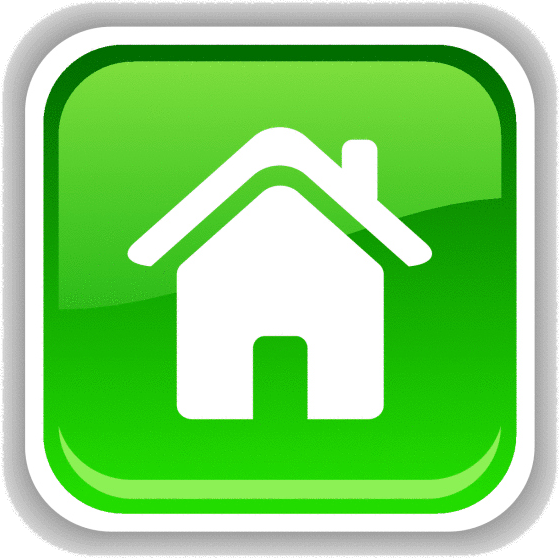 Adding Fractions  - 300
Opal was completing a science project.  On Monday, she completed ½ of the project.  On Tuesday she finished ¼ of the project.  How much of the project has she finished so far?
Adding Fractions – 300
¾ of her project is complete.
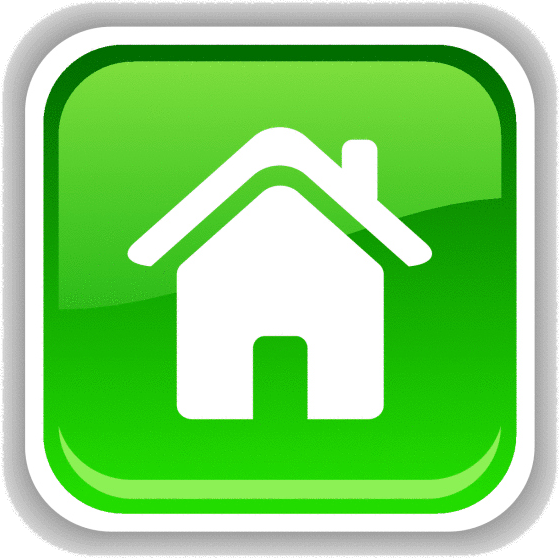 Adding Fractions  - 400
Jeffrey ran 3/12 of a mile, walked 7/12 of a mile, and rode his bicycle 1 and ¼ miles.  How far did he travel altogether?
Adding Fractions – 400
25/12 miles		or		2 and 1/12 miles
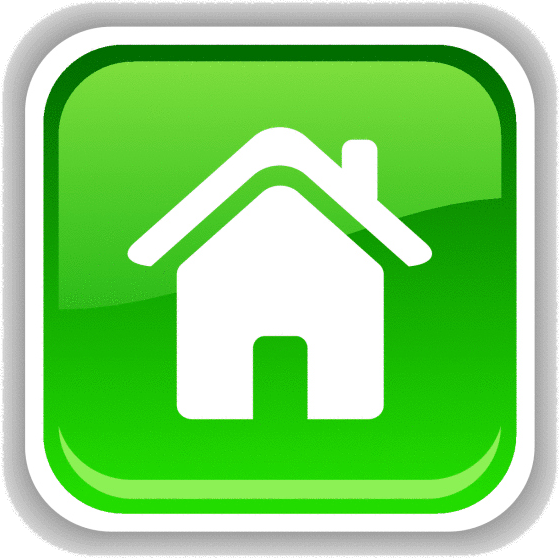 Adding Fractions  - 500
Shiloh spent 5/12 of her day at school, ¼ of her day at home, and 1/8 of her day with her friends.  How much of her day has she completed?
Adding Fractions – 500
19/24 of her day
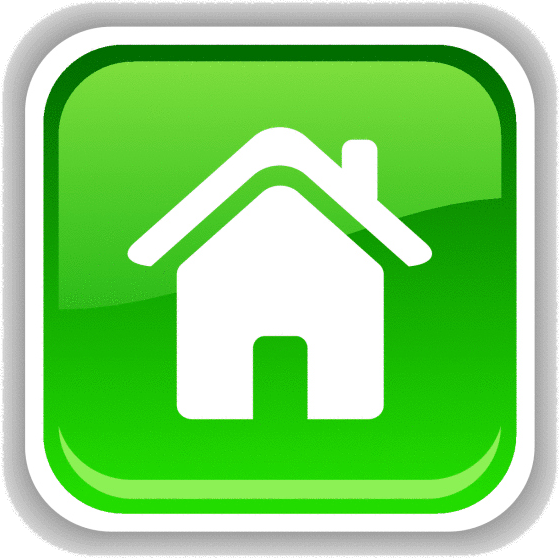 Subtracting Fractions - 100
Yoshi had 7/10 of his book left to read on Friday.  He reads 4/10 over the weekend.  How much of his book does he have remaining now?
Subtracting Fractions – 100
3/10 of his book remains
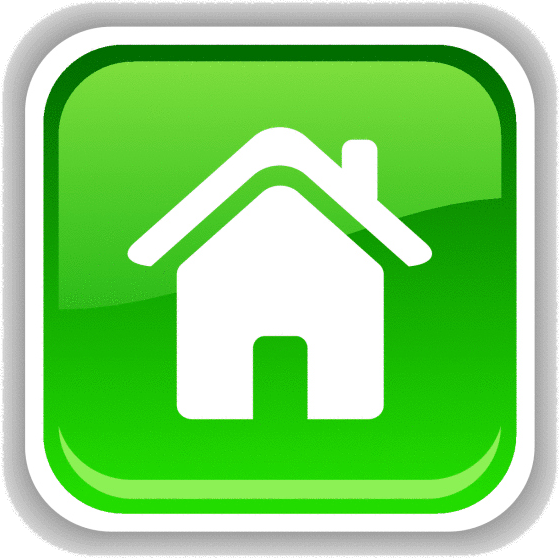 Subtracting Fractions  - 200
Eugene sells strawberries at his fruit stand.  He started the day with 10 and 3/8 pounds of strawberries.  He sold 7 and 1/8 pounds.  How many pounds of strawberries does he have left?
Subtracting Fractions– 200
3 and 2/8 pounds
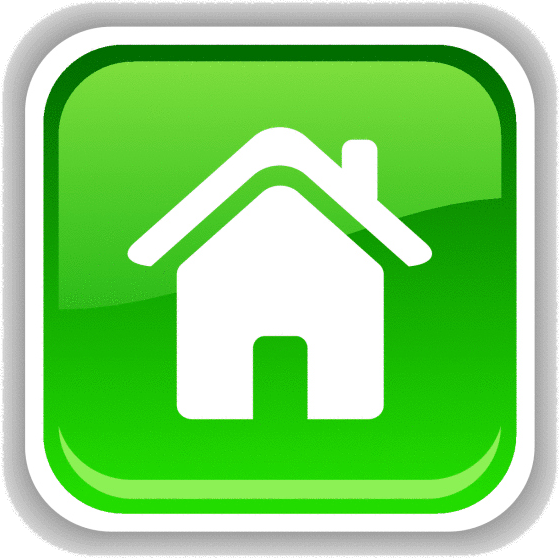 Subtracting Fractions - 300
Kai is hiking to the peak of Mt. Juniper.  He began the day 9/14 of a mile from the peak.  He has hiked for three hours and is now 2/7 of a mile from the peak.  How far did he hike in three hours?
Subtracting Fractions – 300
5/14 of a mile
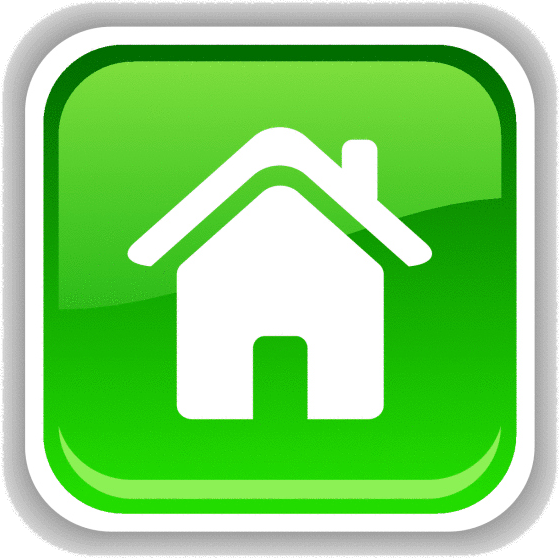 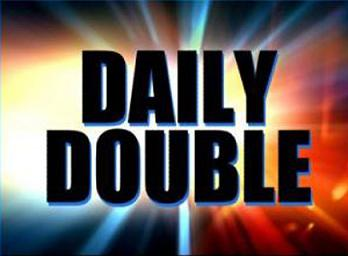 Subtracting Fractions - 400
Lilly’s dad is making pancakes for their family.  Her dad has mixed 3 and 1/8 cup of pancake mix.  They bought a box of 5 and 5/6 cups of pancake mix.  How much pancake mix is leftover?
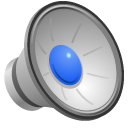 [Speaker Notes: You will have to move the Daily Double picture out of the way to write the question.  If you do not wish to have the Daily Double in the game, delete it and the sound clip (speaker) from this slide.  For a Daily Double, the contestant has to wager at least $5 and at most the highest point value of any player/team at that point in the game.  It is considered a True Daily Double if they wager all of their points and go “double or nothing”.]
Subtracting Fractions – 400
2 and 17/24 cups of mix
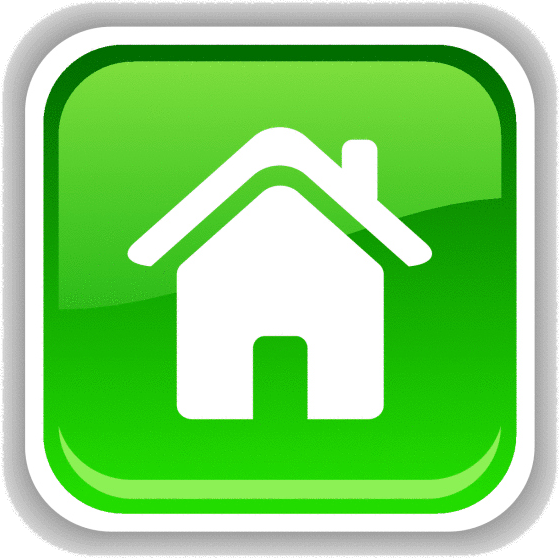 Subtracting Fractions - 500
Merida was memorizing her spelling words.  She knew 3/8 of the words by heart, and she was doing well on another 1/5 of the words.  How much of her list did she have left to learn?
Subtracting Fractions – 500
17/40 of the list
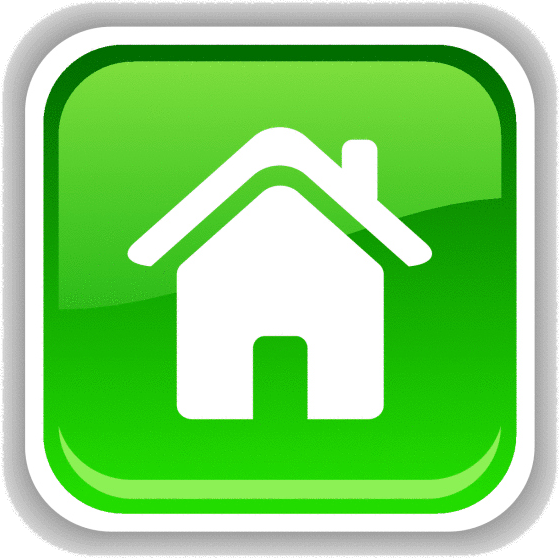 Multiplying Fractions - 100
Indigo is packing snacks for a camping trip.  Each bag of dried fruit he packs weighs 1/3 of a pound.  He packs 7 bags of dried fruit.  How much do they weigh altogether?
Multiplying Fractions – 100
7/3 pounds		or		2 and 1/3 pounds
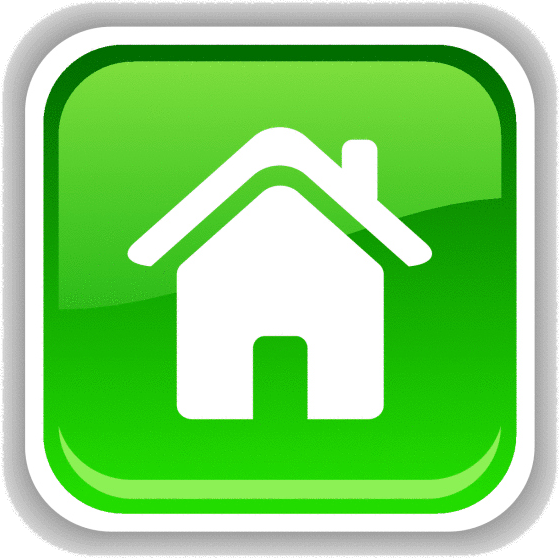 Multiplying Fractions - 200
Kadisha had ½ of a pan of brownies.  She shared them with her brother evenly.  How much of the pan of brownies did she and her brother each eat?
Multiplying Fractions– 200
¼ a pan of brownies
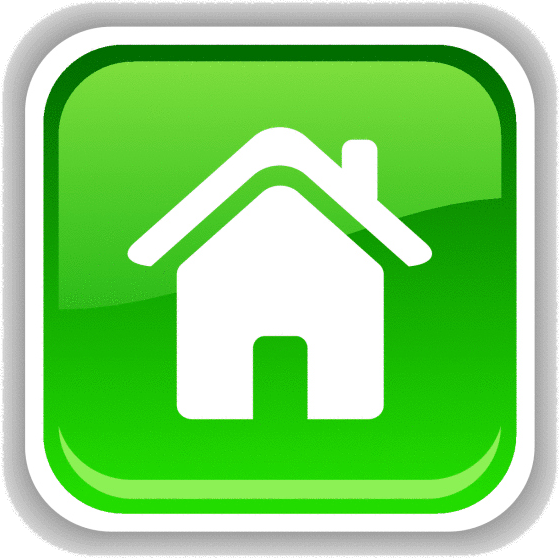 Multiplying Fractions - 300
2/3 of the ice-cream flavors had chocolate in them.  ½ of these flavors also included nuts.  What fraction of all of the ice-cream flavors had both chocolate and nuts?
Multiplying Fractions – 300
2/6 		or			1/3
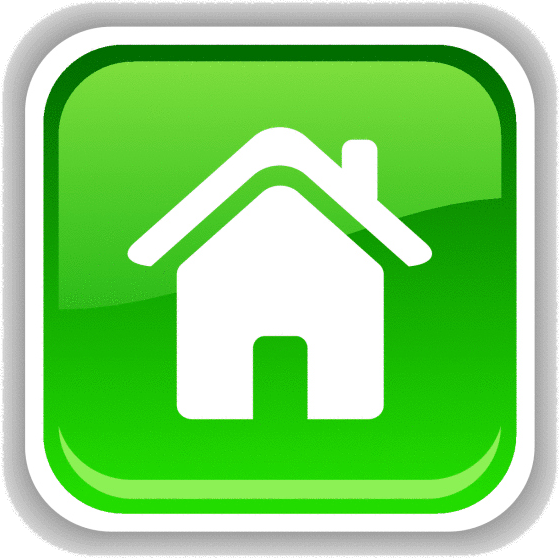 Multiplying Fractions - 400
Isaac was delivering newspapers on his route.  Every 3/8 of mile, he delivers a paper.  He delivers 20 papers.  How many miles did he travel?
Multiplying Fractions– 400
60/8 miles		or			
7 and 4/8	miles	or		
7 and ½ miles
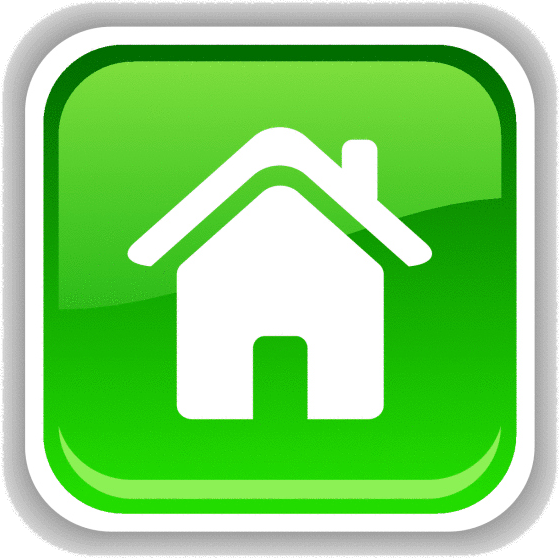 Multiplying Fractions - 500
Jamison is a book collector.  He has 7/8 of his books on shelves and 1/8 of his books in boxes.  ¼ of the books on shelves are picture books.  ½ of the books are non-fiction.  What fraction of his books are picture books on shelves?
Multiplying Fractions – 500
7/32 of his books
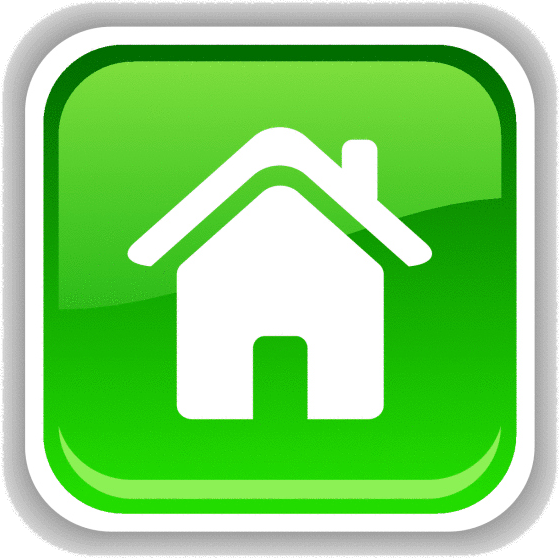 Dividing Fractions - 100
It takes ¼ cup of mix to make a mug of hot chocolate.  How many mugs of hot chocolate can you make with 3 and ½ cups of mix?
Dividing Fractions– 100
14 mugs
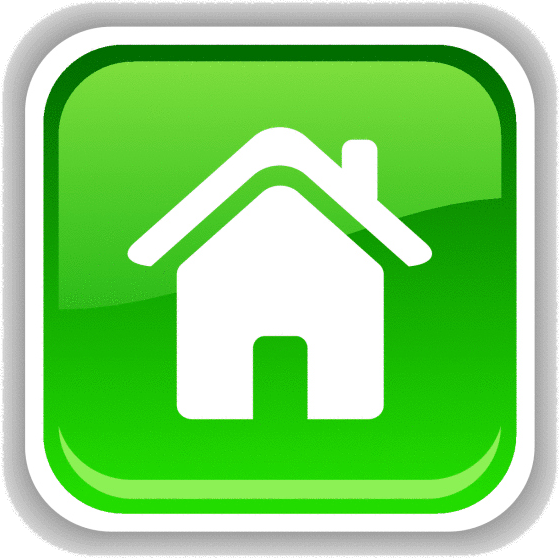 Dividing Fractions - 200
Saffron is putting her books on a new book shelf.  Each book is 1/16 of a foot wide.  How many books can she fit on a 3 foot wide shelf?
Dividing Fractions – 200
48 books
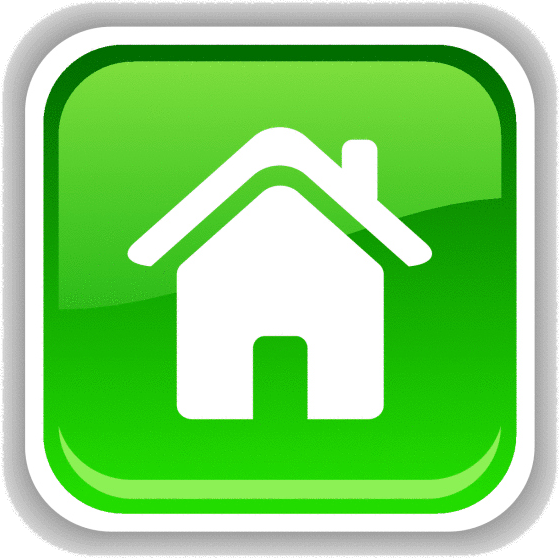 Dividing Fractions - 300
Tanner is knitting beanies for his friends.  He can knit 2/3 of a beanie each day.  How many days will it take him to complete 12 beanies?
Dividing Fractions – 300
18 days
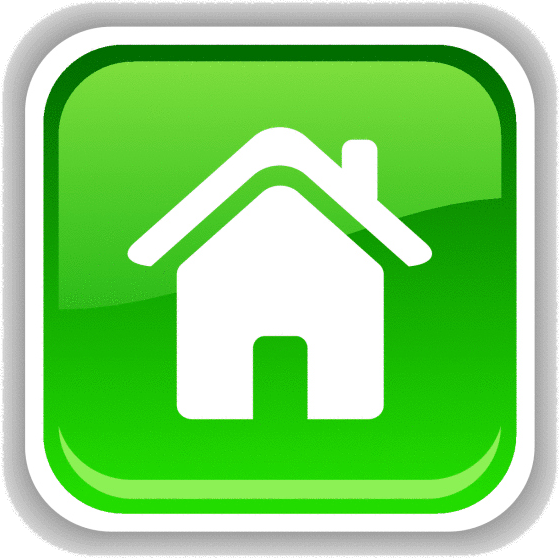 Dividing Fractions - 400
Poppy is making bookmarks from ribbon.  She has a spool of ribbon that is 7/8 of a yard long.  Each bookmark uses 1/24 of a yard.  How many bookmarks can Poppy make?
Dividing Fractions– 400
21 bookmarks
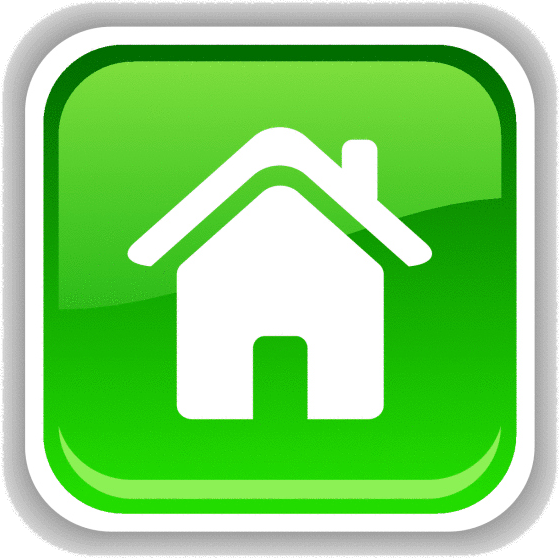 Dividing Fractions - 500
Quinn’s bakery sells packages of cookie dough in bags which weigh 3 and 1/8 pound.  How many packages of cookie dough do you need in you want 18 and 3/4 pounds of dough?
Dividing Fractions – 500
6 packages
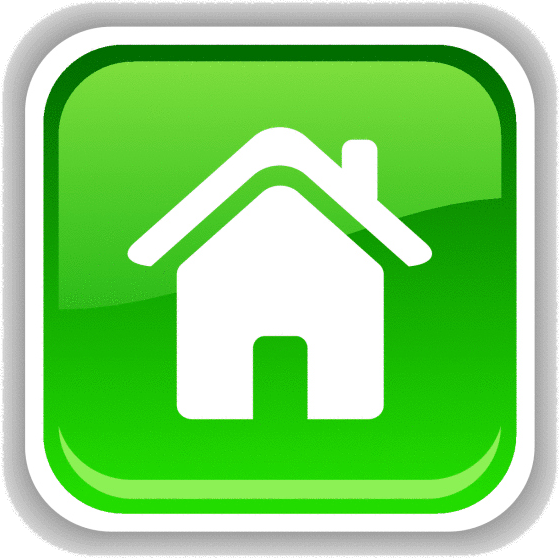 FINAL JEOPARDY
CATEGORY: Dividing Fractions
FINAL JEOPARDY
Write a number sentence to match the following visual model.
0
1
2
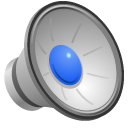 FINAL JEOPARDY
2 and ¼ divided by ¾.

I had 2 and ¼ pounds of flour.  How many scoops of ¾ can I get from this amount of flour?